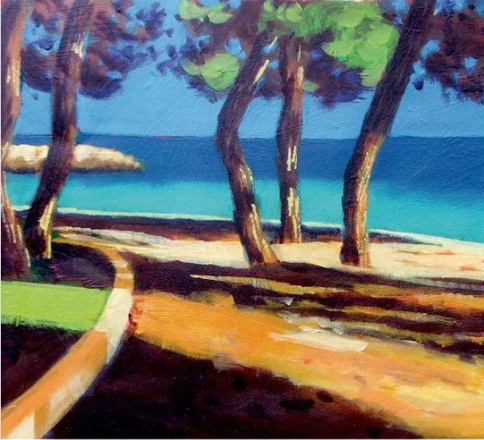 chapter 18
Definition: Explaining What You Mean
Contents of Chapter 18
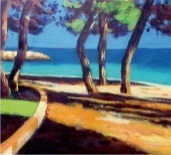 Characteristics of Extended Definitions
Reading: “Freegans: They Live Off What We Throw Away,” by Jan Goodwin

Visualizing an Extended Definition Essay: A Graphic Organizer
Reading: “Dude, Do You Know What You Just Said?” by Mike Crissey

Integrating Definition into an Essay

Reading Actively and Thinking Critically
What to Look For, Highlight, and Annotate
Analyzing Extended Definitions
Contents for Chapter 18
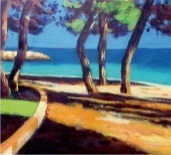 A Guided Writing Assignment

Readings: Extended Definition in Action

Student Essay: “Guerrilla Street Art: A New Use of Public Space,” by Kate Atkinson

Definition Combined with Other Patterns: “Dating on the Autism Spectrum,” by Emily Shire 


Applying Your Skills: Additional Essay Assignments
What Is Definition?
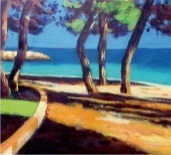 Definition explains what a term means or which meaning is intended when a word has several different meanings.
Characteristics of 
Extended Definitions
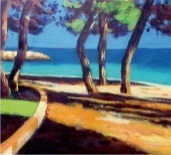 Extended Definition
is focused and detailed.
often includes a standard definition of the term:
term
class
characteristics or details
is focused and detailed.
makes a point.
uses other patterns of development.
may use negation and address misconceptions.

Reading
“Freegans: They Live Off What We Throw Away,” by Jan Goodwin
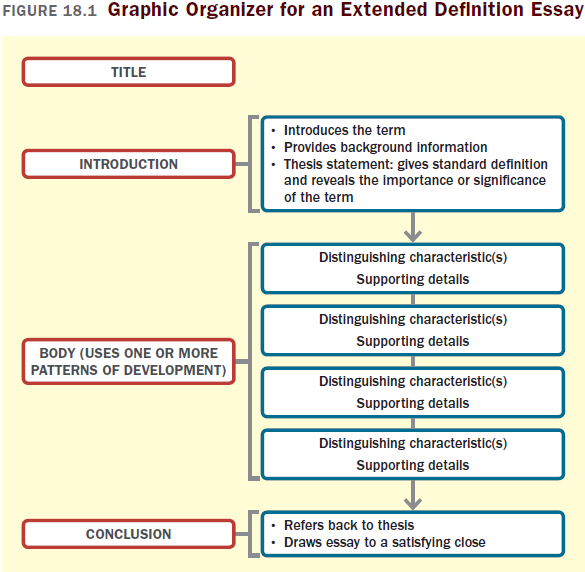 Reading

“Dude, Do You Know What You Just Said?” by Mike Crissey
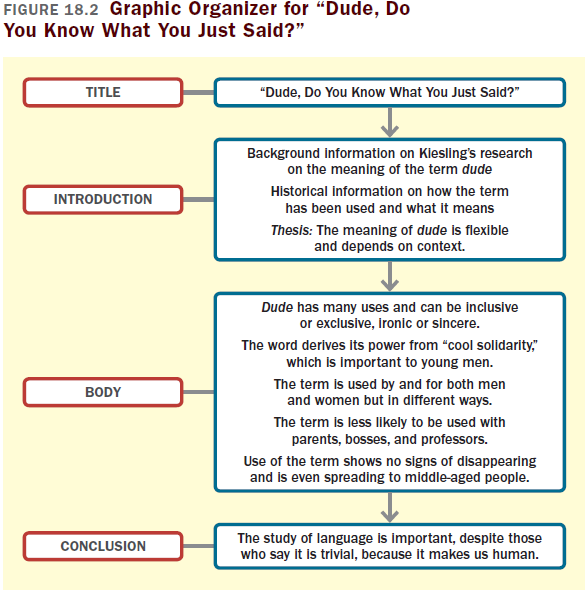 Integrating Definition  
into an Essay
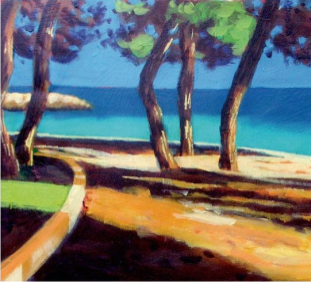 The following kinds of terms usually require definition:
Judgmental or controversial terms
Technical terms
Abstract terms
Reading Actively and
Thinking Critically
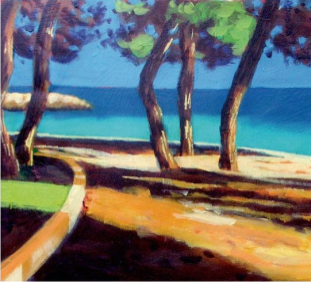 What to Look For, Highlight, and Annotate

Preview.
Understand the definition.
Identify the strategies the writer uses to explain the term.
Think about the meaning.
Consider your reactions.
(continued)
Analyzing Extended Definitions

Are the definitions expressed in objective language?

Are the definitions evasive?

Is the term defined completely?
A Guided Writing Assignment
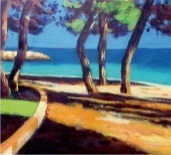 Your Essay Assignment


Prewriting
Select a topic.
Narrow your topic to a more specific term.
Consider your purpose, audience, and point of view.
Identify distinguishing characteristics and supporting details.
Generate supporting details.
(continued)
A Guided Writing Assignment
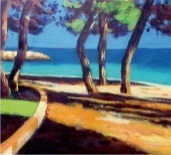 Organizing and Drafting
Draft your thesis statement.
Choose a method of organization.
Draft your extended definition essay.

Revising
Evaluate your draft and revise as necessary.

Editing and Proofreading
Edit and proofread your essay.
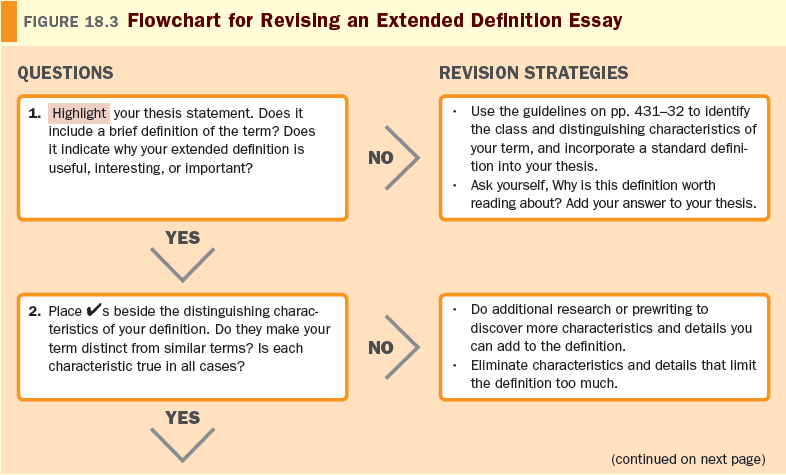 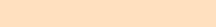 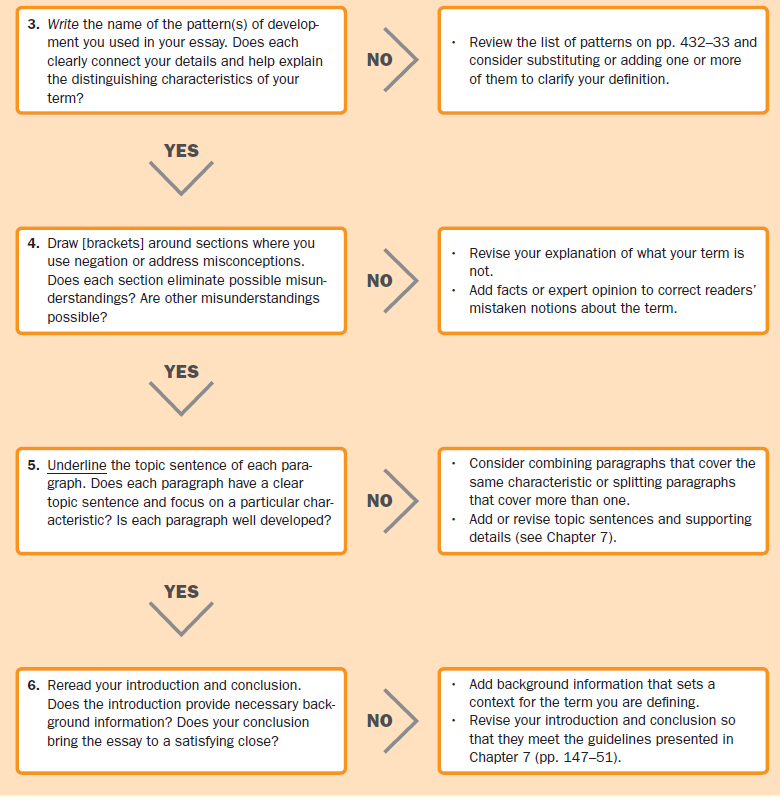